DT– 9-Man Morris  Sparrowhawks
Traditional board games
9-Man Morris examples
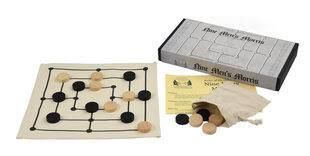 Draughts
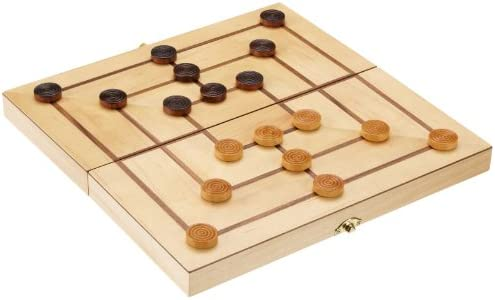 Chess
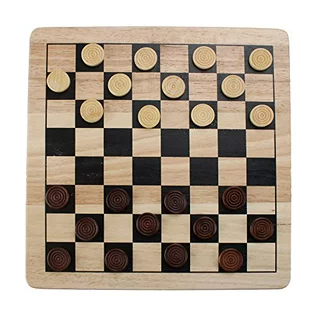 9-Man Morris
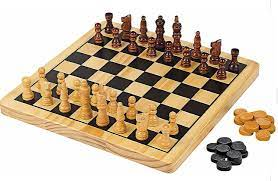 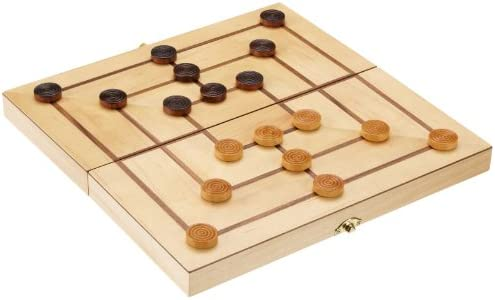 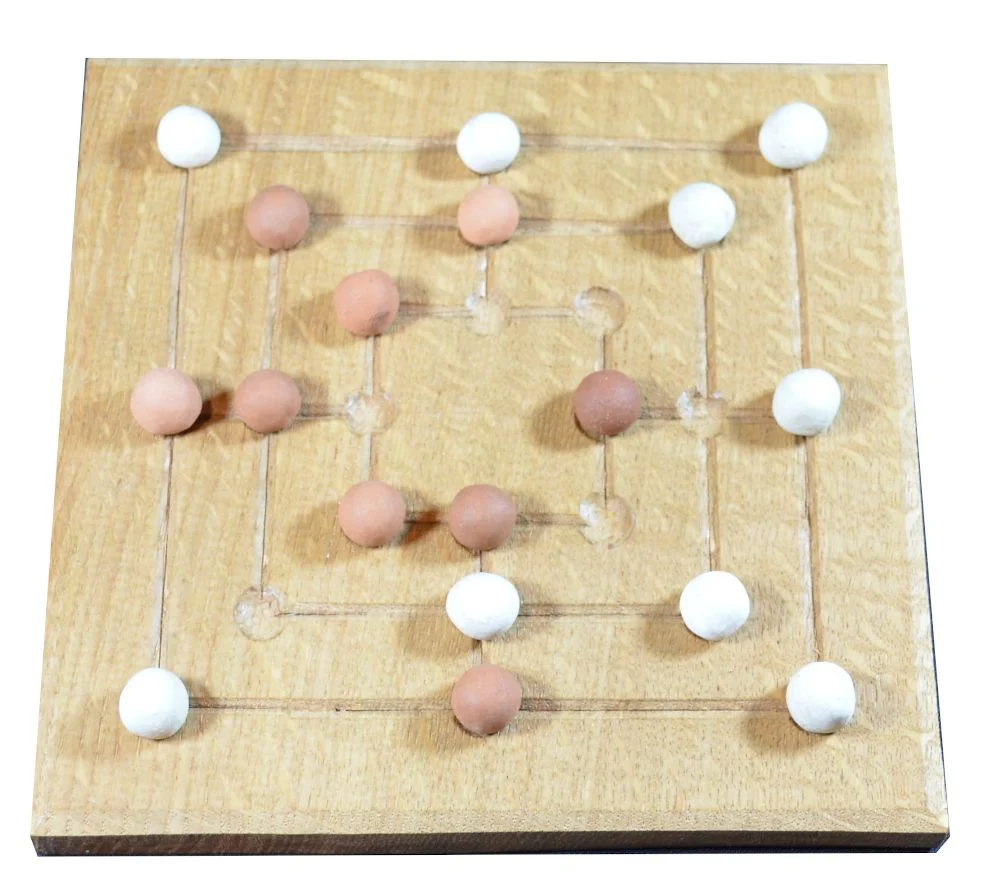 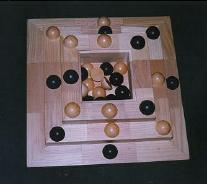 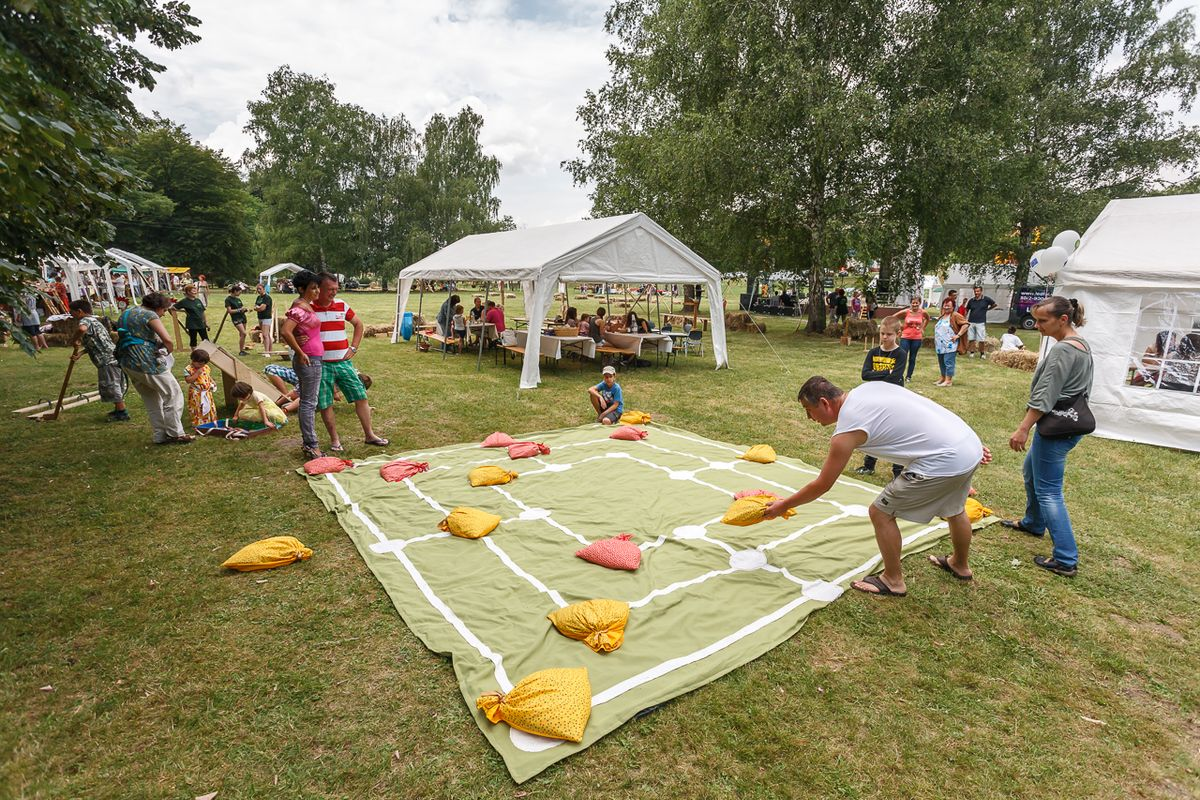 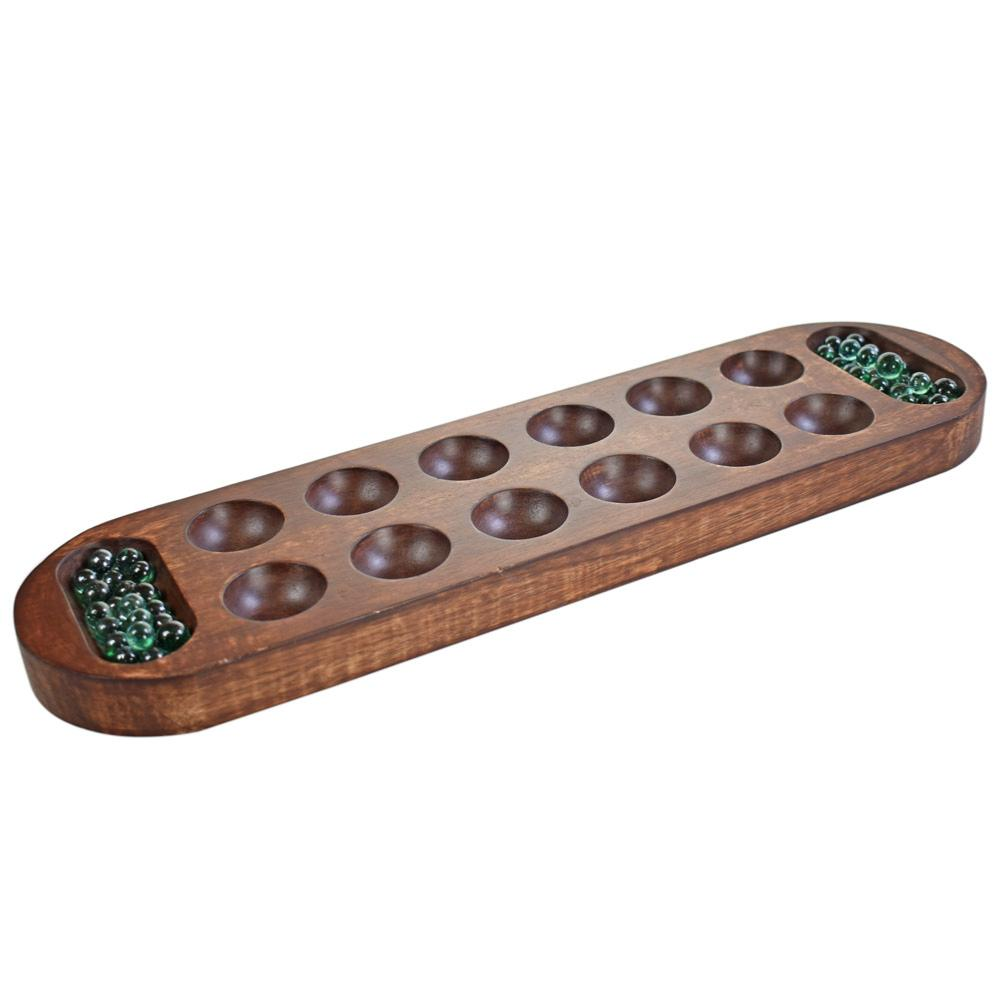 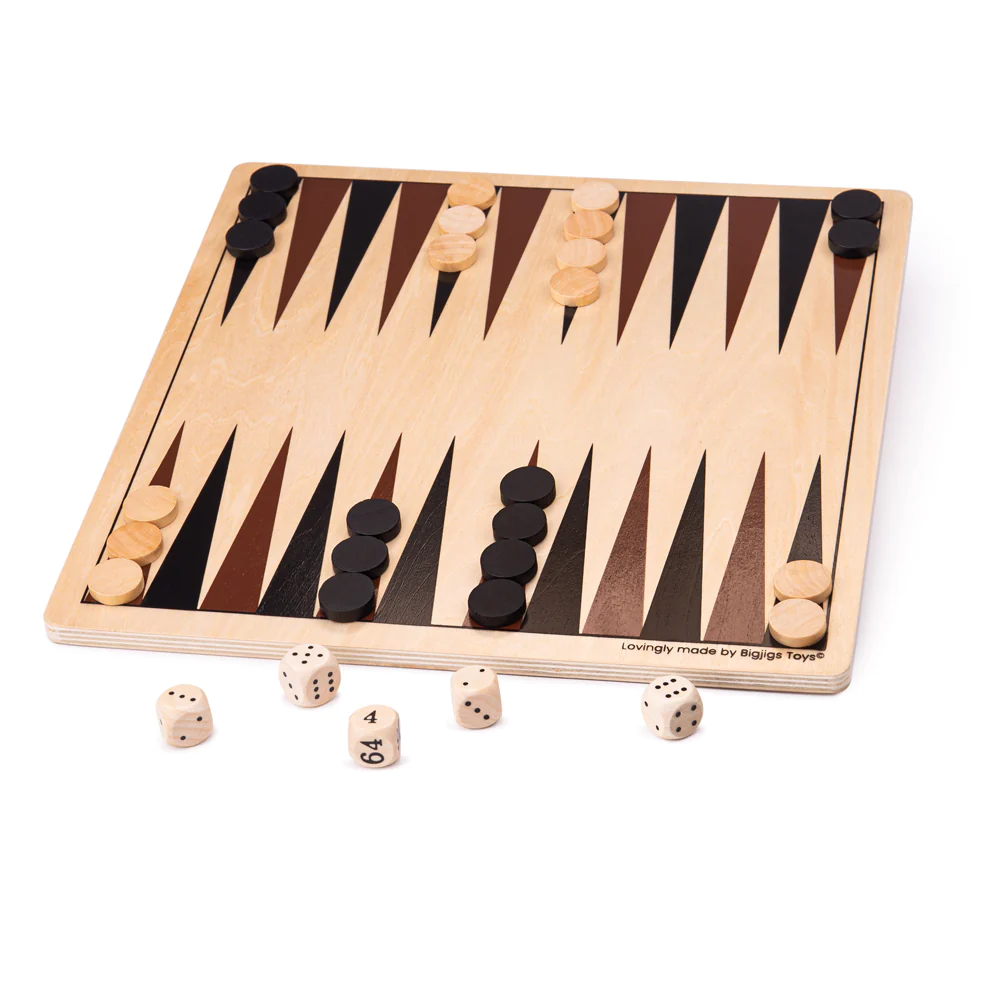 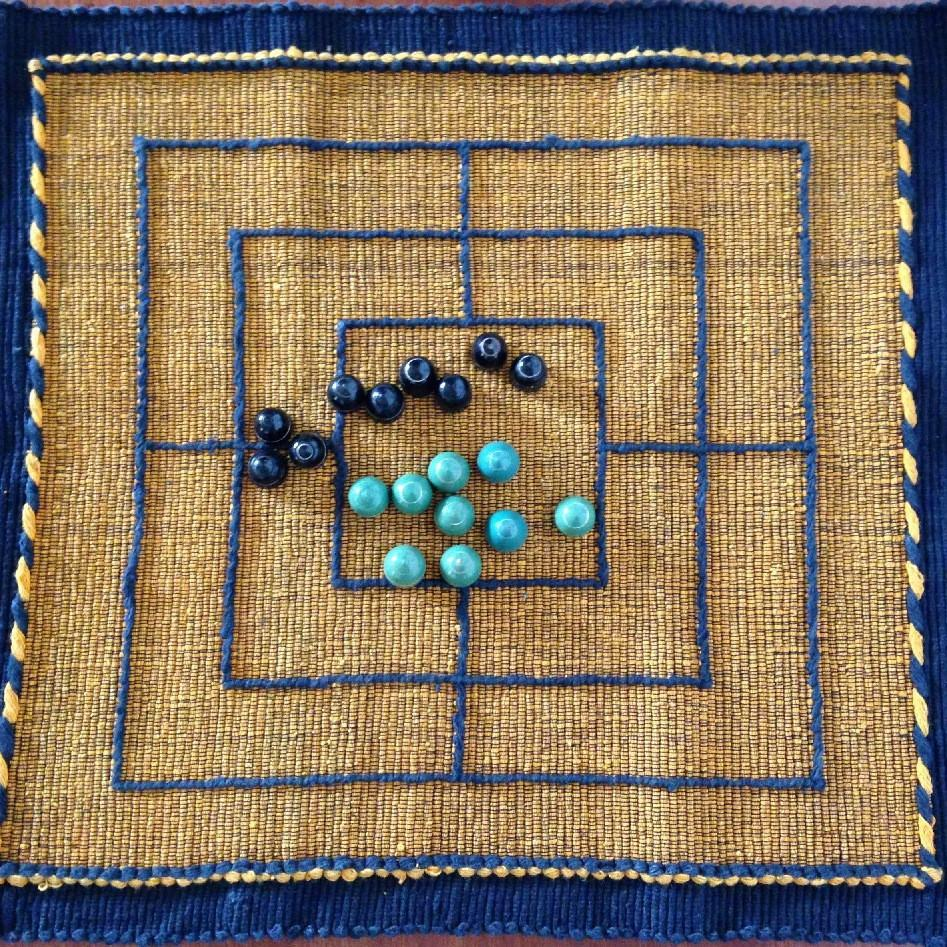 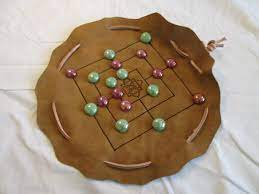 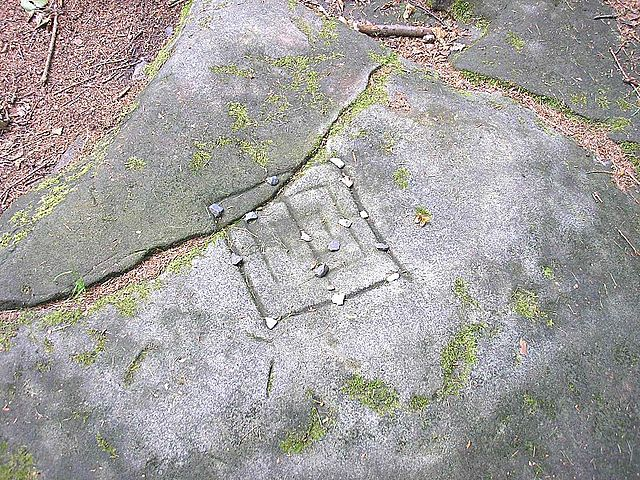 Mancala
Backgammon